2016/10/13
week2
教學者：蔡欣妤
學習者：康庭源
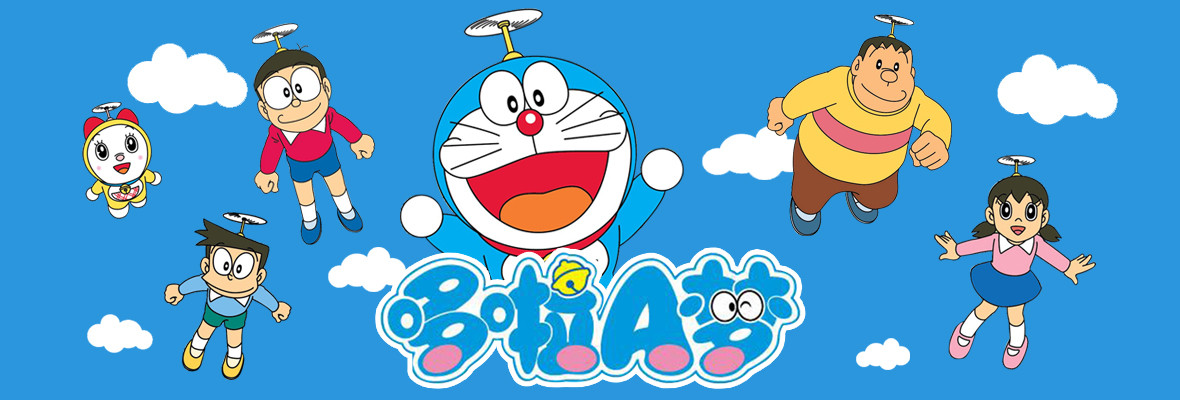 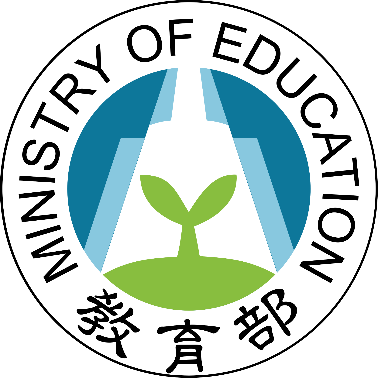 圖片引用自網路公開下載圖片，僅作為公益教學用，不為營利販售用途
分享時間
分享一下你這週的喜怒哀樂吧~
圖片引用自網路公開下載圖片，僅作為公益教學用，不為營利販售用途
今日課程內容
(1)單字擴充包
(2) Be 動詞 (am/are/is) 與主詞組合包
(3)句子進階組裝
(4)會話練習
(5)輕鬆一下
***4:50~5:00是下課時間***

圖片引用自網路公開下載圖片，僅作為公益教學用，不為營利販售用途
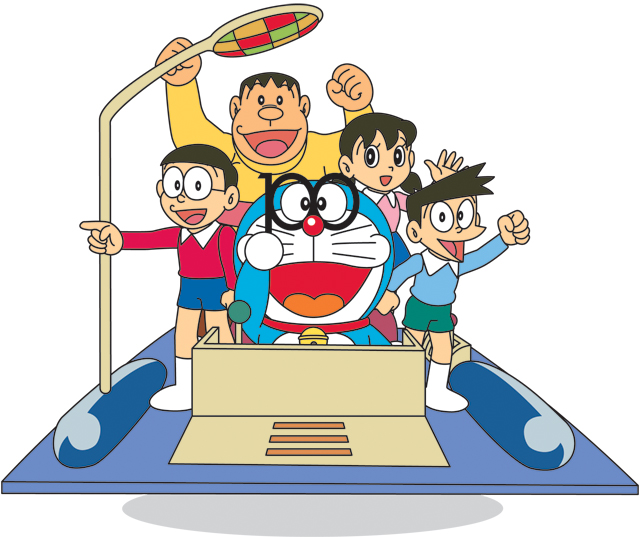 單字擴充包
boy  (n.) 男孩
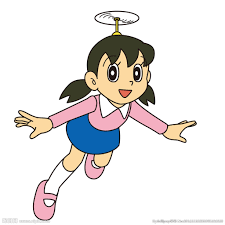 girl (n.)女孩
圖片引用自網路公開下載圖片，僅作為公益教學用，不為營利販售用途
單字擴充包
fat  (adj.) 胖的
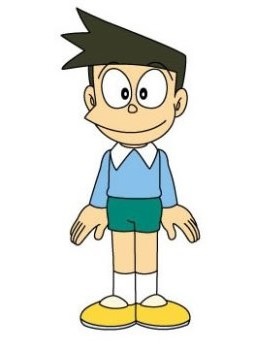 thin (adj.)瘦的
圖片引用自網路公開下載圖片，僅作為公益教學用，不為營利販售用途
單字擴充包
tall  (adj.) 高的
short (adj.)矮的
圖片引用自網路公開下載圖片，僅作為公益教學用，不為營利販售用途
單字擴充包
long hair 長頭髮
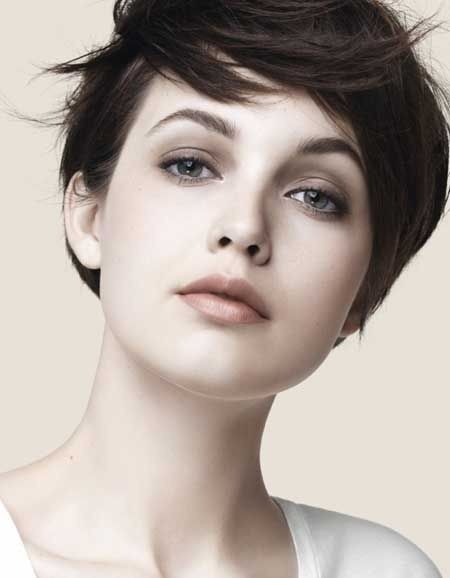 short hair 短頭髮
圖片引用自網路公開下載圖片，僅作為公益教學用，不為營利販售用途
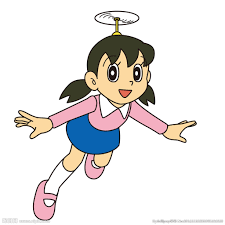 連連看
Boy

Girl

Fat

Short
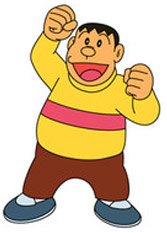 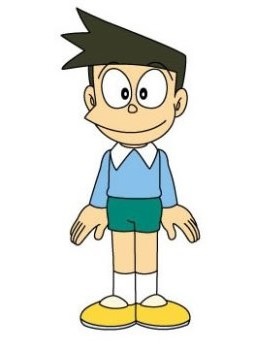 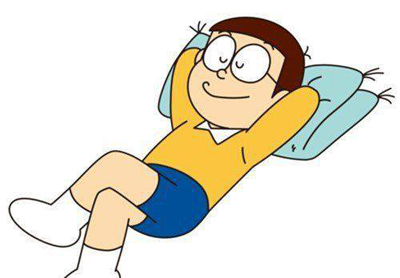 圖片引用自網路公開下載圖片，僅作為公益教學用，不為營利販售用途
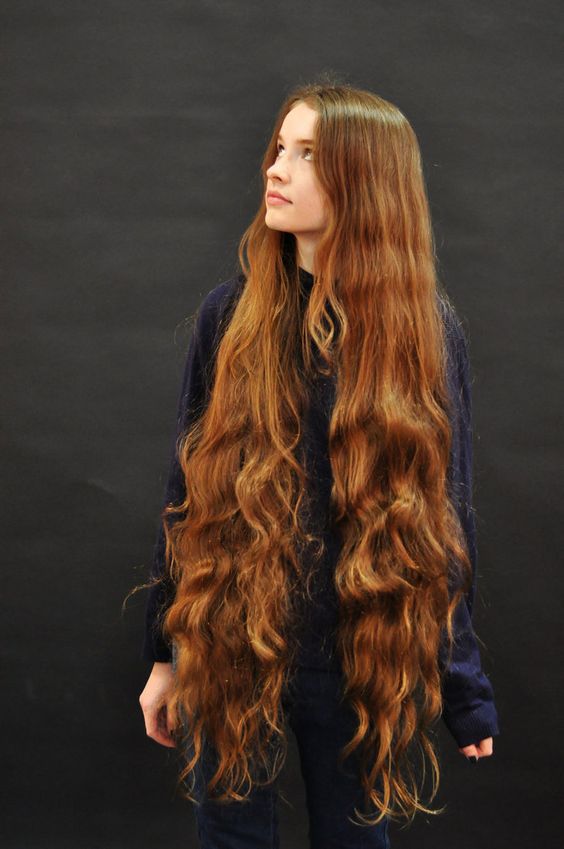 連連看
Tall

Short

Long hair

Short hair
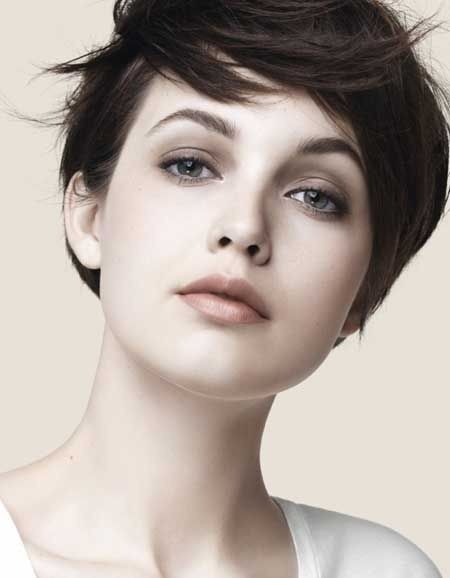 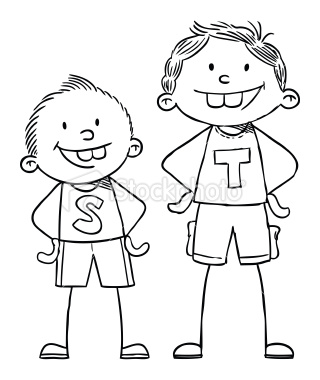 圖片引用自網路公開下載圖片，僅作為公益教學用，不為營利販售用途
Be 動詞 (am/are/is) 與主詞組合包
第一人稱


I                                am



We                                                are
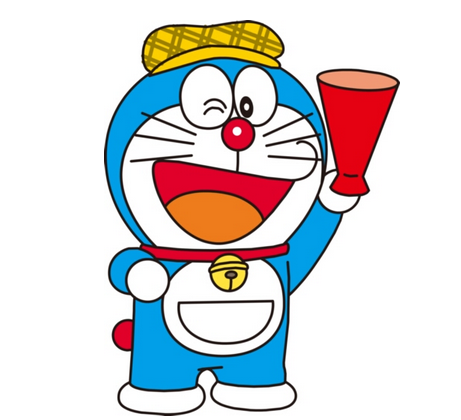 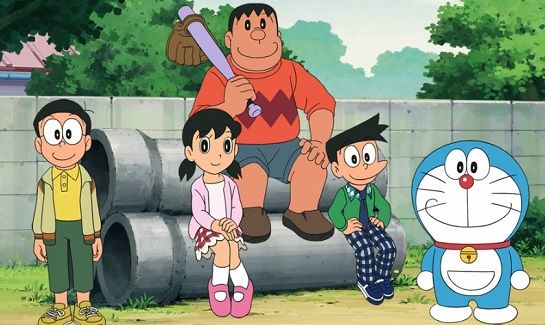 圖片引用自網路公開下載圖片，僅作為公益教學用，不為營利販售用途
Be 動詞 (am/are/is) 與主詞組合包
第二人稱


you  (你)                       are



you (你們)                                   are
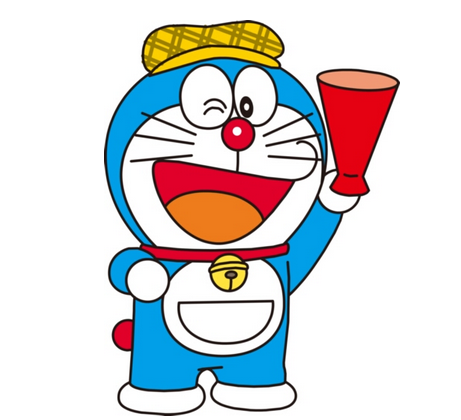 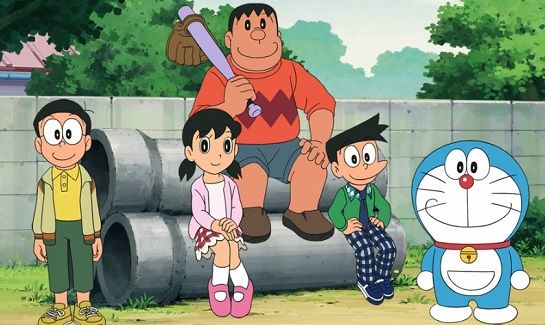 圖片引用自網路公開下載圖片，僅作為公益教學用，不為營利販售用途
Be 動詞 (am/are/is) 與主詞組合包
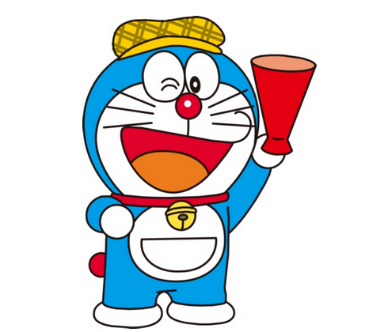 第三人稱

he  (他)                       is

she(她)                       is

it(它)                           is

 they(他們)                                   are
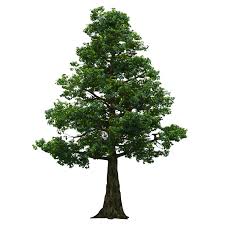 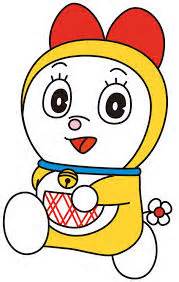 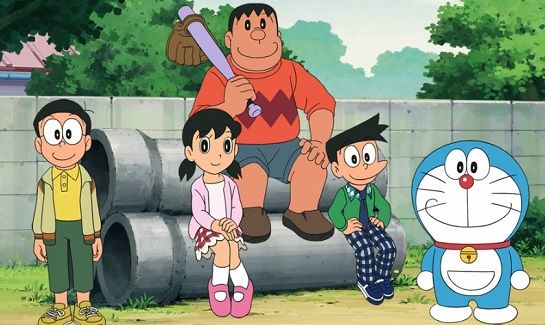 圖片引用自網路公開下載圖片，僅作為公益教學用，不為營利販售用途
句子進階組裝
形容一下你自己吧~

I am______________.

形容一下我吧~

You are_____________.
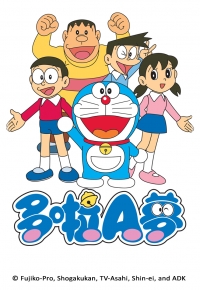 圖片引用自網路公開下載圖片，僅作為公益教學用，不為營利販售用途
會話練習
Are you_________?

Yes , I am.

No , I am not.
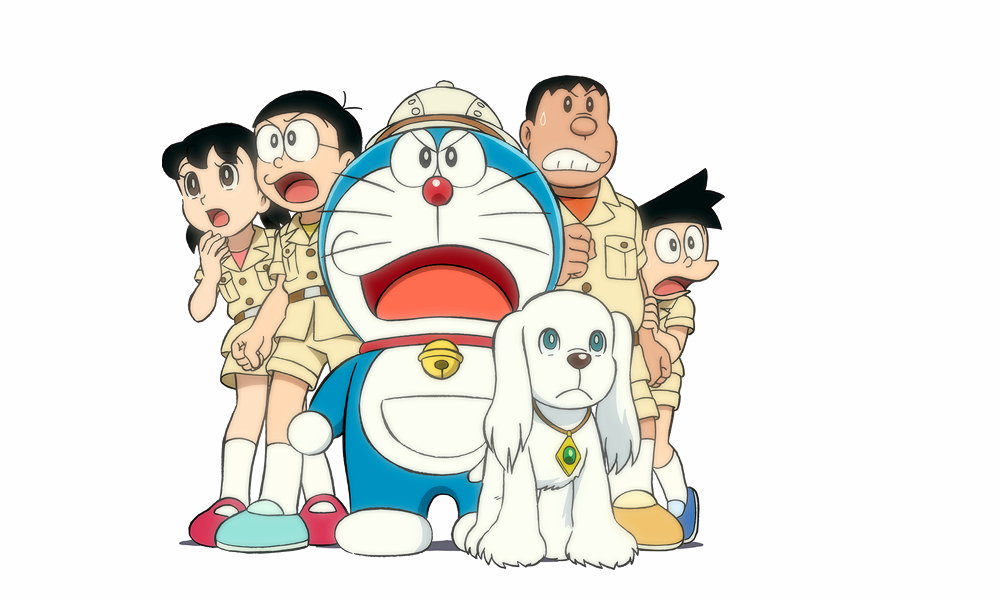 圖片引用自網路公開下載圖片，僅作為公益教學用，不為營利販售用途
輕鬆一下-大家來找碴
圖片引用自網路公開下載圖片，僅作為公益教學用，不為營利販售用途
輕鬆一下-多啦A夢英文版
圖片引用自網路公開下載圖片，僅作為公益教學用，不為營利販售用途
下次見面是…10/20期待看到你喔~
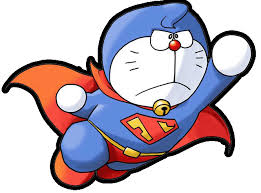 圖片引用自網路公開下載圖片，僅作為公益教學用，不為營利販售用途